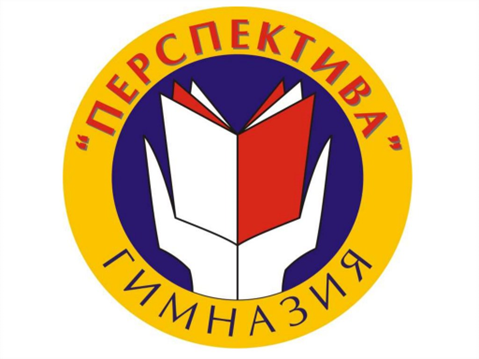 Итоги 2022-2023 учебного года
Покровская Л.П., заместитель директора по УВР
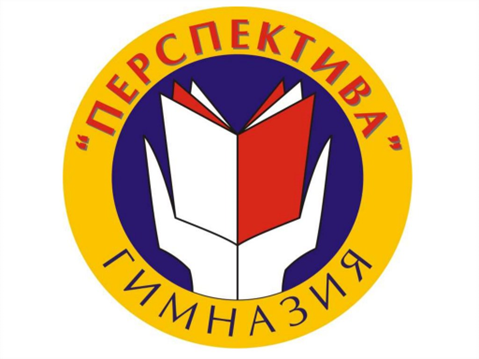 УСПЕВАЕМОСТЬ  2022-2023  УЧЕБНОГО ГОДА
Численность обучающихся
Наполняемость классов
Успеваемость  за 2022-2023 учебный год
Качество знаний учащихся в 2022-2023 учебном году (в сравнении с предыдущими учебными годами)
Динамика качества знаний учащихся по классам (в %)(1-4 классы)
Динамика качества знаний учащихся по классам (в %) (5-9классы)
Динамика качества знаний учащихся по классам (в %)  (10-11классы)
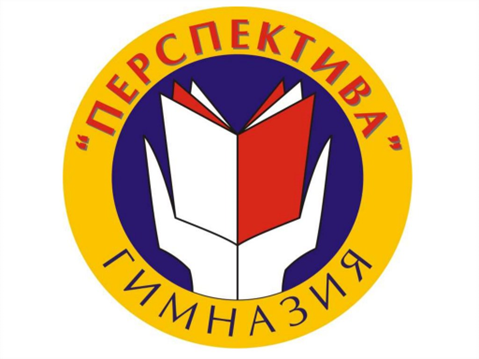 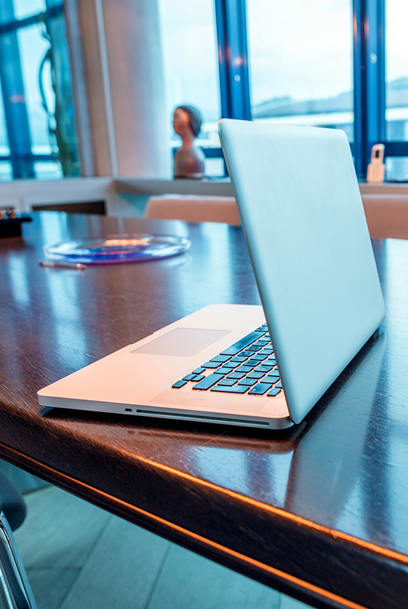 Результаты ОГЭ
Выбор предметов  на ОГЭ в 2023 году (в %)
Результаты ОГЭ-2023.
Доля (%) участников, получивших отметки «4» и «5»  (качество обучения)
Результаты  ОГЭ за 2022 и 2023 год.
Соответствие годовых и экзаменационных отметок
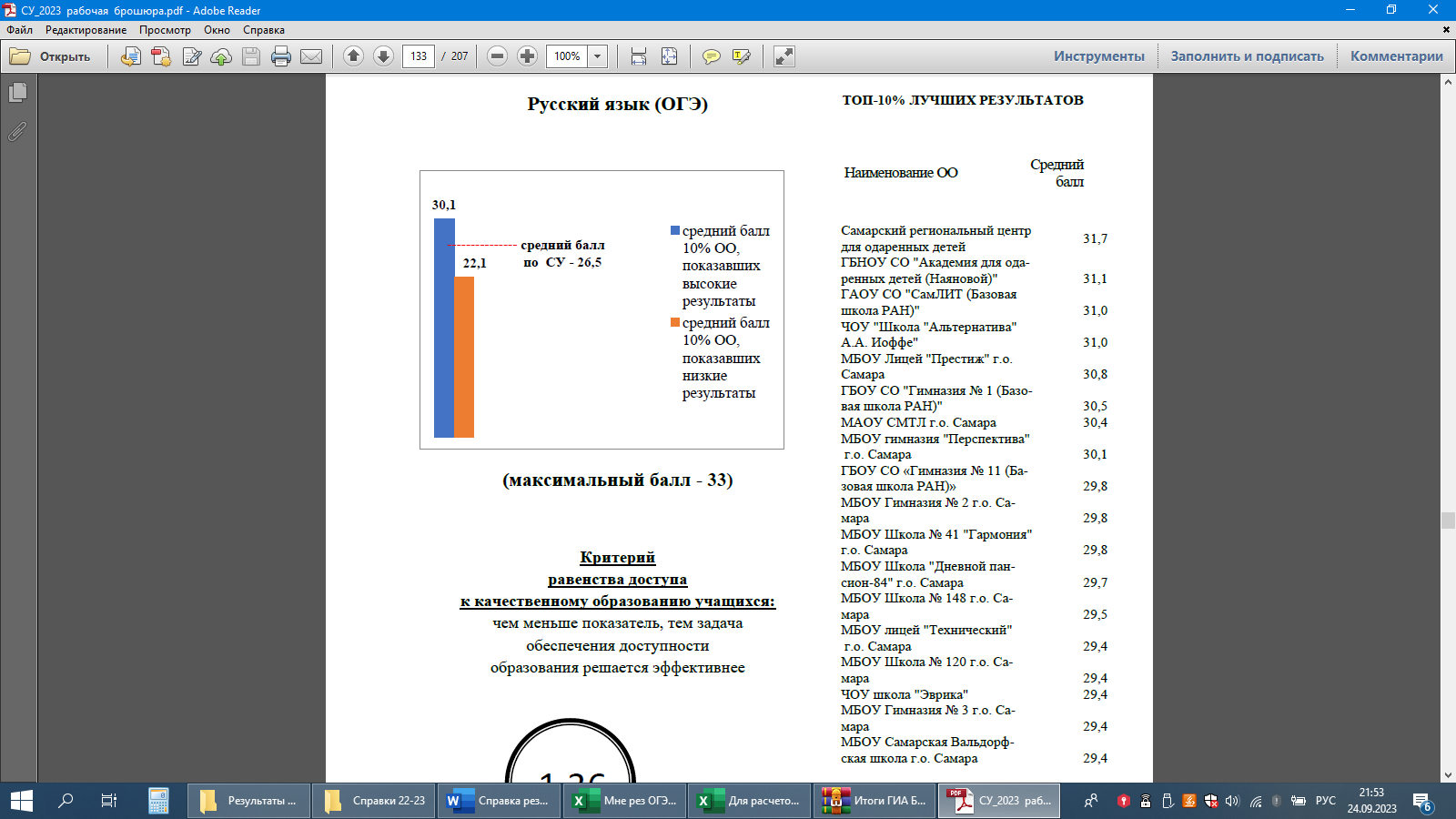 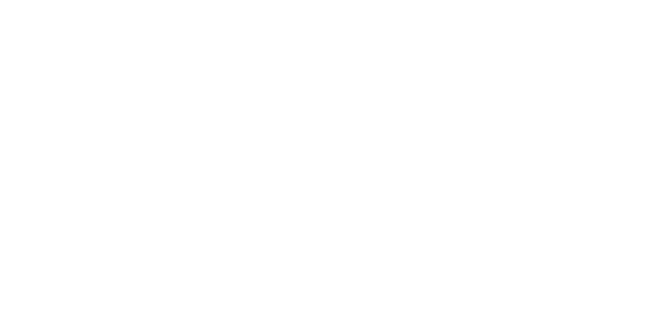 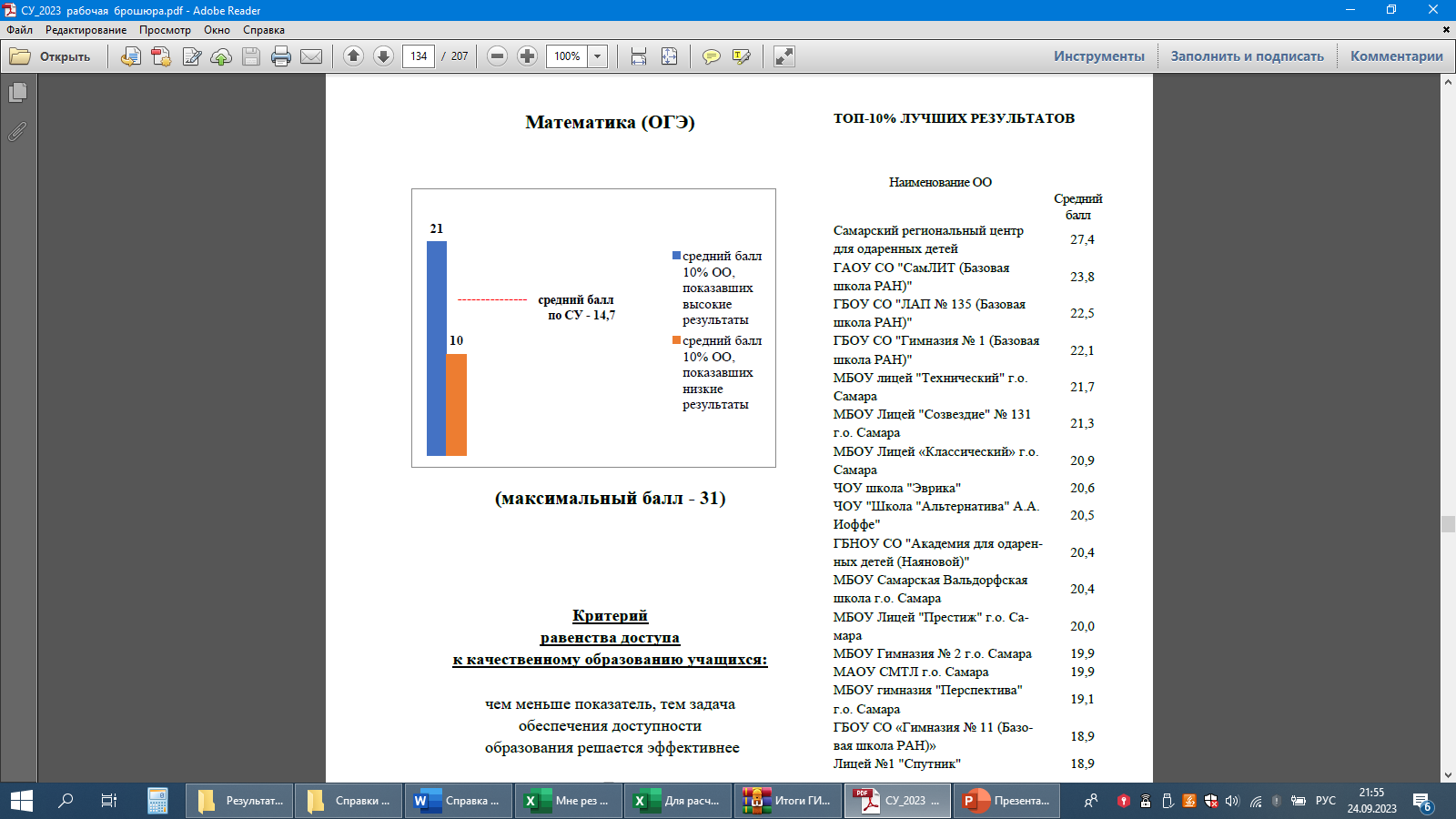 Ученики, получившие аттестат особого образца
(12 чел)- 18%
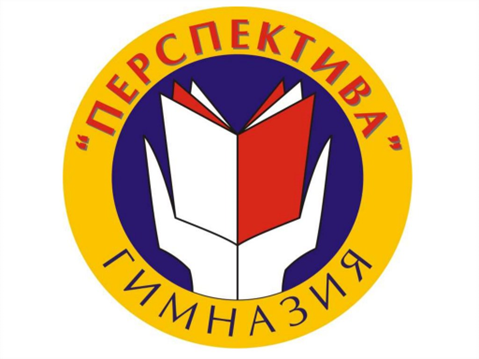 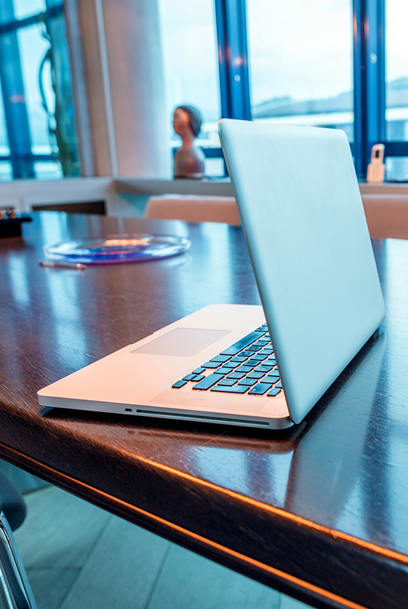 Результаты ЕГЭ
Выбор предметов  на ЕГЭ (%)
Средние баллы по предметам, полученные учащимися гимназии на ЕГЭ
Средний балл ЕГЭ выпускников гимназии за три года.
Средний балл по результатам ЕГЭ-2023  в сравнении с результатами по г.о.Самара
Выпускники, получившие  аттестаты особого образца и золотые медали
Количество выпускников гимназии, награждённых медалями
Асылова Дарья Сергеевна
Дворянчиков Илья Владиславович
Круглова Анастасия Владимировна
Петрухина Полина Сергеевна
Подлиповский Георгий Андреевич
Сурская Анастасия Андреевна
Выпускники текущего года,  получившие суммарно по трём предметам соответствующее количество тестовых баллов
Выпускники,  получившие на ЕГЭ  100 баллов
Методическую помощь учителям и обучающимся при подготовке к ЕГЭ могут оказать
материалы с сайта ФИПИ (www.fipi.ru): 
документы, определяющие структуру и содержание КИМ ЕГЭ 2024 г.; 
открытый банк заданий ЕГЭ; − Открытый банк заданий ЕГЭ 2024 по передметам 
Навигатор самостоятельной подготовки к ЕГЭ (https://fipi.ru/navigator-podgotovki/navigator-ege); 
Методические рекомендации на основе анализа типичных ошибок участников ЕГЭ прошлых лет (2018 - 2023 гг.);
−Методические рекомендации для учителей школ с высокой долей обучающихся с рисками учебной неуспешности (fipi.ru);
журнал «Педагогические измерения»;
YouTube-канал Рособрнадзора (видеоконсультации по подготовке к ЕГЭ 2018 - 2023 гг
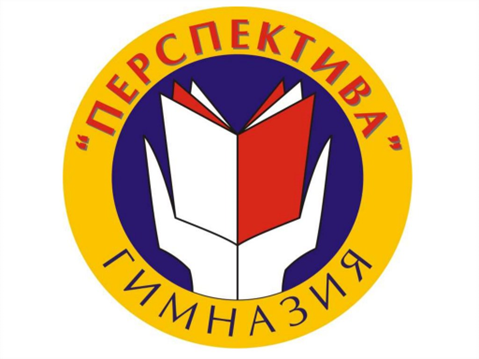 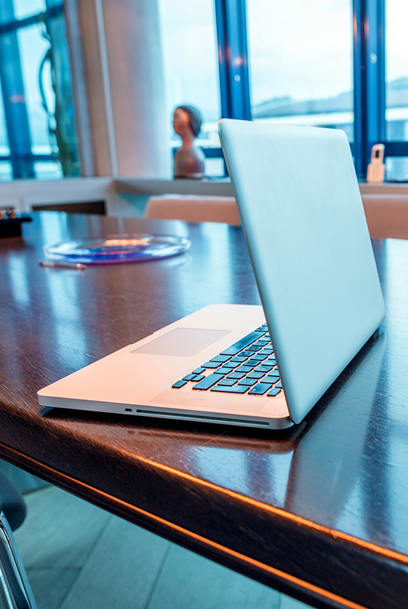 Поступление выпускников
Поступление выпускников на коммерческой и  бюджетной основе
Выбор городов для поступления
Направления будущего образования
Успехов в новом учебном году!